Музыкальная физминутка
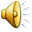 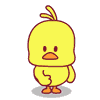 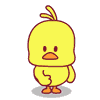 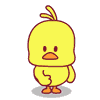 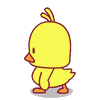 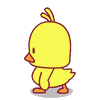 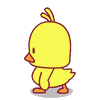 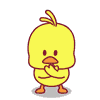 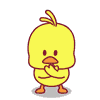 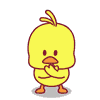 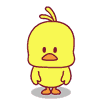 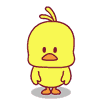 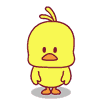 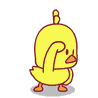 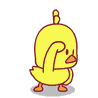 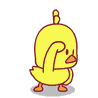 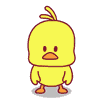 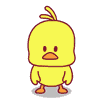 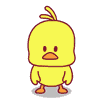 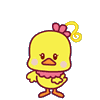 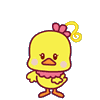 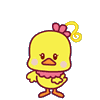 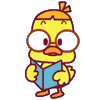 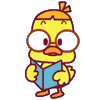 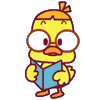 Интернет – ресурсы
Рисунки
http://wdesk.ru/_ph/66/2/823259547.gif?1438676718-   цыплята
http://www.gifki.org/img-tsyplenok-i-ptenets-animatsionnaya-kartinka-0005-
104959.htm#linkit – цыплёнок танцует
http://7oom.ru/powerpoint/fon-dlya-prezentacii-vesna-11.jpg - фон ромашки

Похожие физминутки – мой сайт http://kutlubaewa.ucoz.ru/load/1